Lab Safety
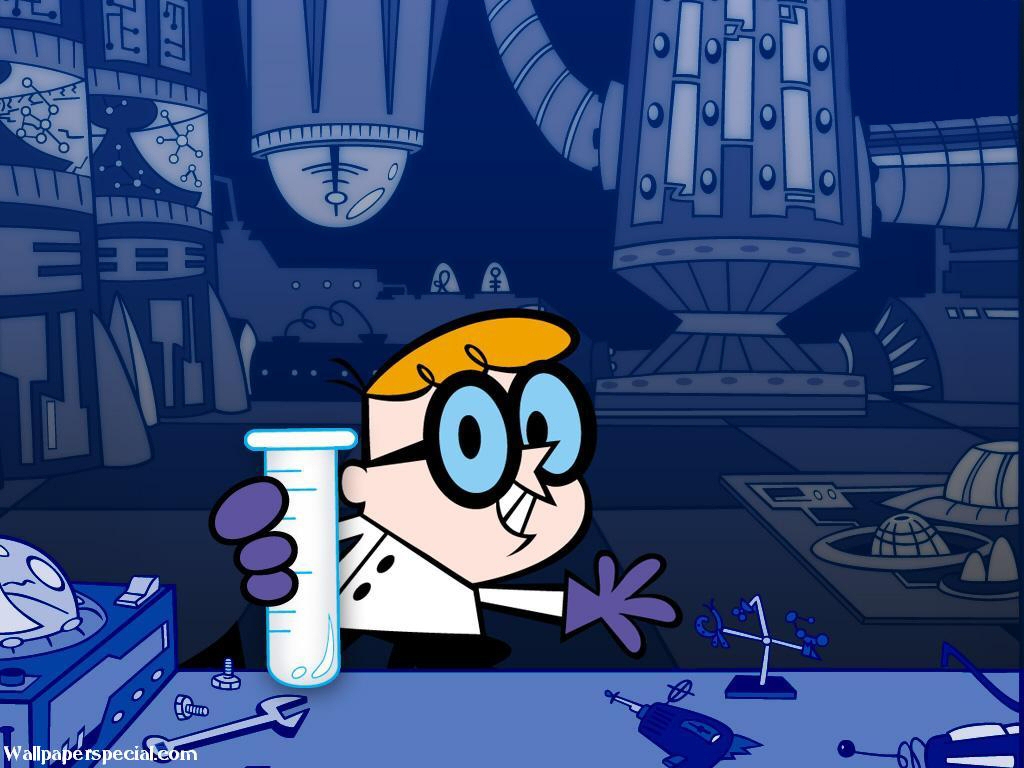 Lab Rules
Always read through the lab instructions before beginning the lab
Food and drink must be put away during labs
Keep aisles clear – put bags out of the way
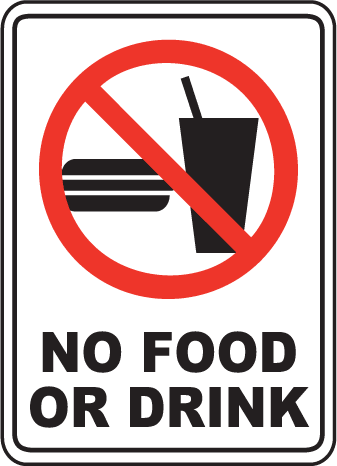 Lab Rules
No horseplay or goofing off during labs. 
Can result in accidents and spills
Can result in injury
And can result in an office referral
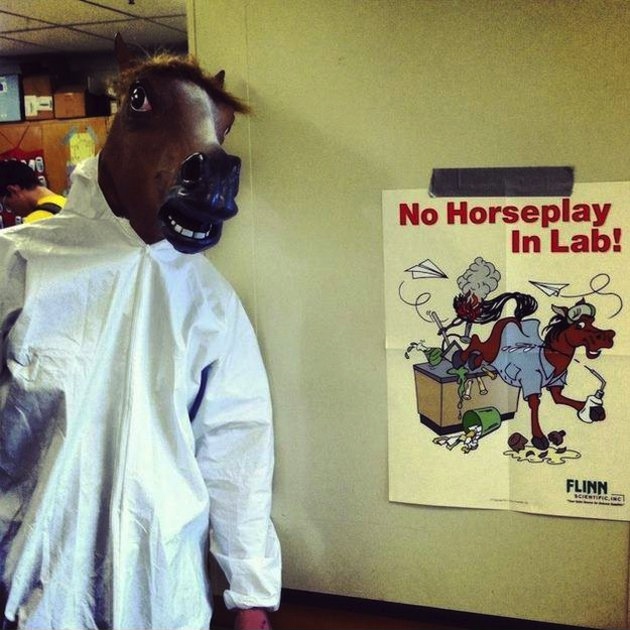 Attire
Depending on the lab you may be required to wear the following:
Goggles
Gloves
Lab Apron
No loose clothing (ex. Scarf, long necklaces, loose sleeves)
 Closed toed shoes
Tie long hair back
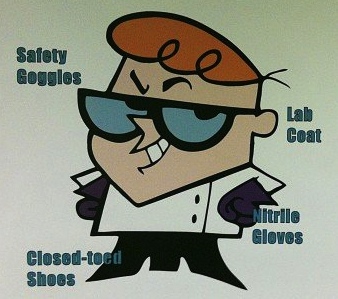 In case of a fire:
Know where the following are located:
Eyewash station and safety shower
Fire blanket
Fire extinguisher
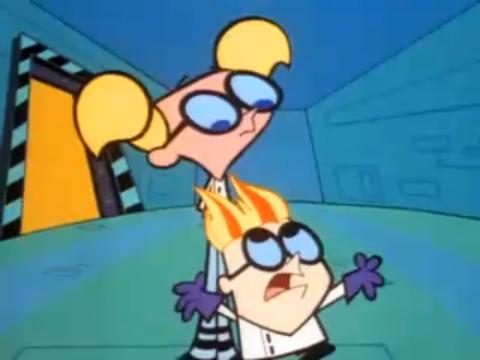 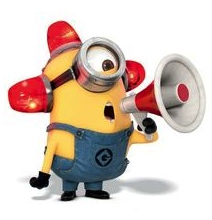 Working with Chemicals
Never look directly into a test tube
Point test tubes away from you and others when you are heating them
To smell a substance, WAFT it towards your face
NEVER TASTE ANYTHING DURING THE LAB
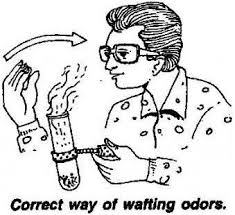 What do you do when…..?
You spill something– Notify the teacher and she will direct you on how to clean up the spill properly
You break a beaker/test tube – Notify the teacher immediately, Do not clean it up your self
You injury yourself – no matter how minor, always notify your teacher
Your lab partner gets injured, faints, or has some other medical issue – notify the teacher immediately.
What do you do when…..?
You’re not sure what to do on one of the steps of the lab – 1) Reread all of the lab procedures2) Ask a neighbor group for clarification3) Ask your teacher for clarification
You’re done with the lab – Clean up your table and return equipment to the proper location. Follow any specific clean up instructions.
Check for understanding
Determine whether the following statements are true or false:
Eating a snack during lab is okay as long as you share.
Unless told otherwise, it is totally okay to taste lab supplies.
If a piece of glassware gets broken, you should notify the teacher so that he or she can clean it up safely.
In order to smell something during a lab you should take a gigantic sniff of it